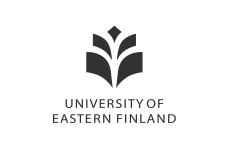 LAMADMapping & routing services
Radu Mariescu-Istodor
31.10.2018
Mapping services
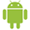 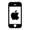 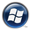 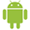 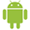 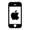 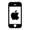 Why we will focus on Google Maps?